Food Safety
Food Safety Responsibility
Food safety is our first responsibility. Everyone deserves safe food.
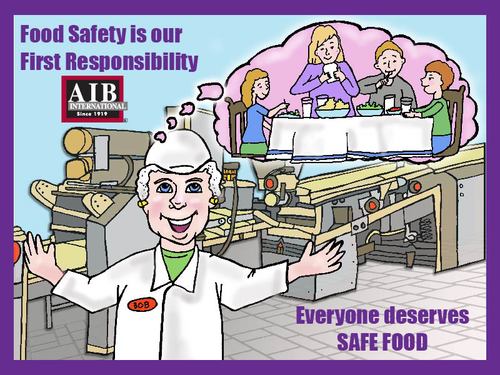 Food Safety
Food safety requires the use of your 5 senses.
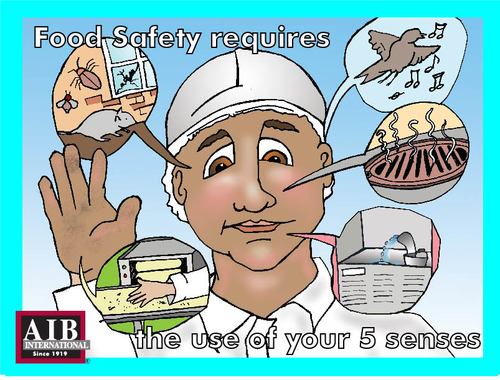 Glove Usage
The risk of contamination by a gloved hand is the same as for a bare hand. Proper hand-washing is still practiced, and the gloves are changed as frequently as needed.
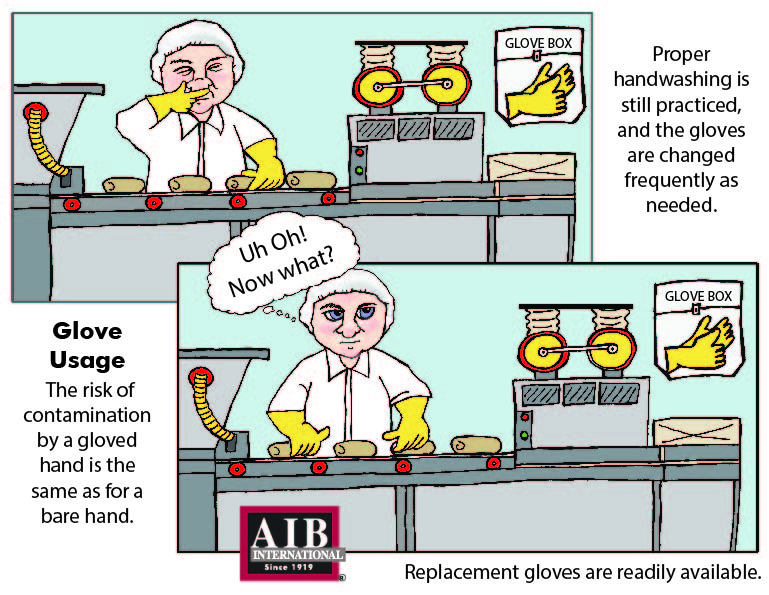 Contaminations
Are you considering all the possibilities?
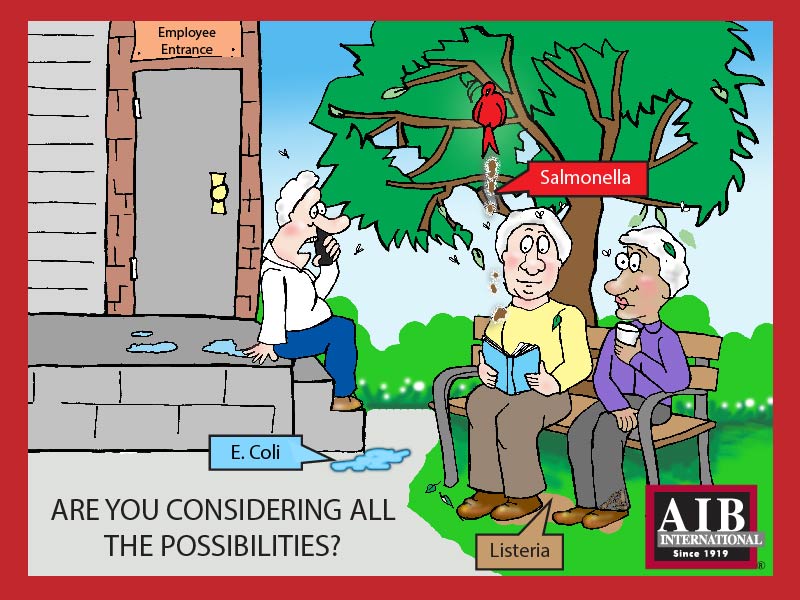 Product Loading
Protect your products from weather damage and possible contamination. Finished products are loaded or transferred in covered bays or canopies.
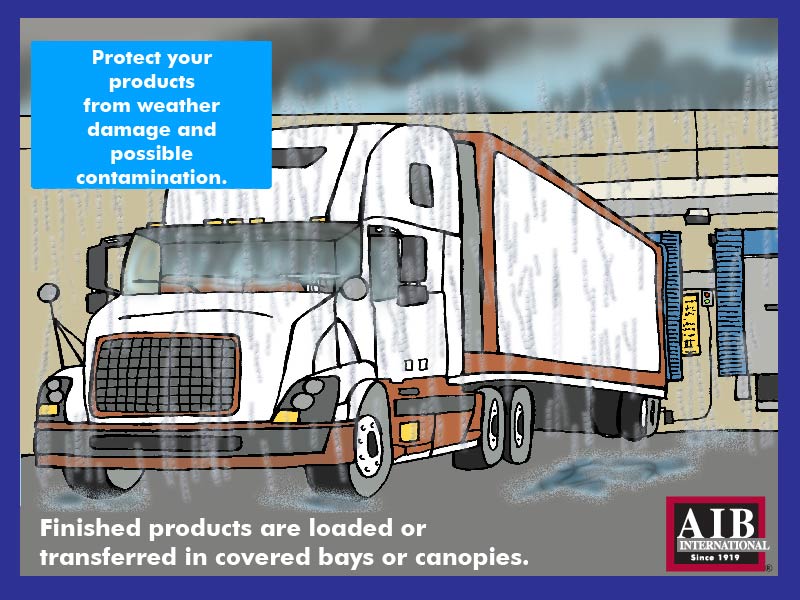 Hand Washing
Get it right the first time! Proper hand washing should be habit.
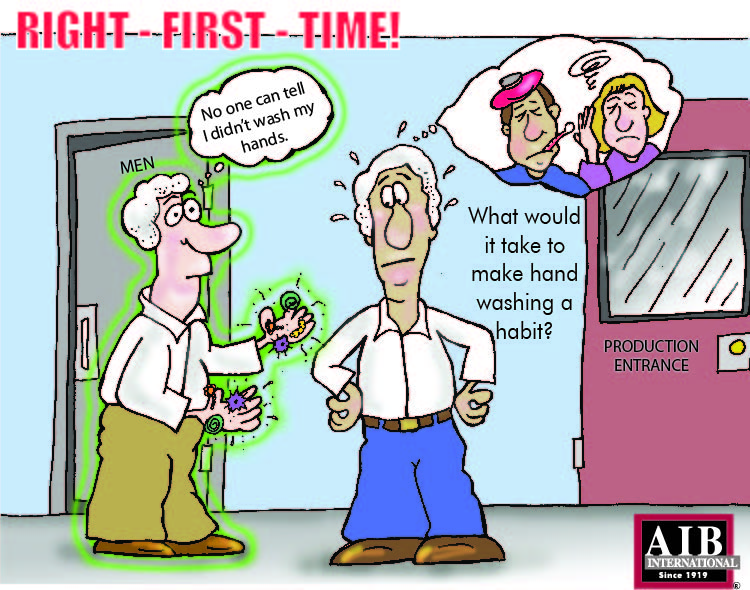